Legislative Advocacy: How to Get More Money for Catholic Schools
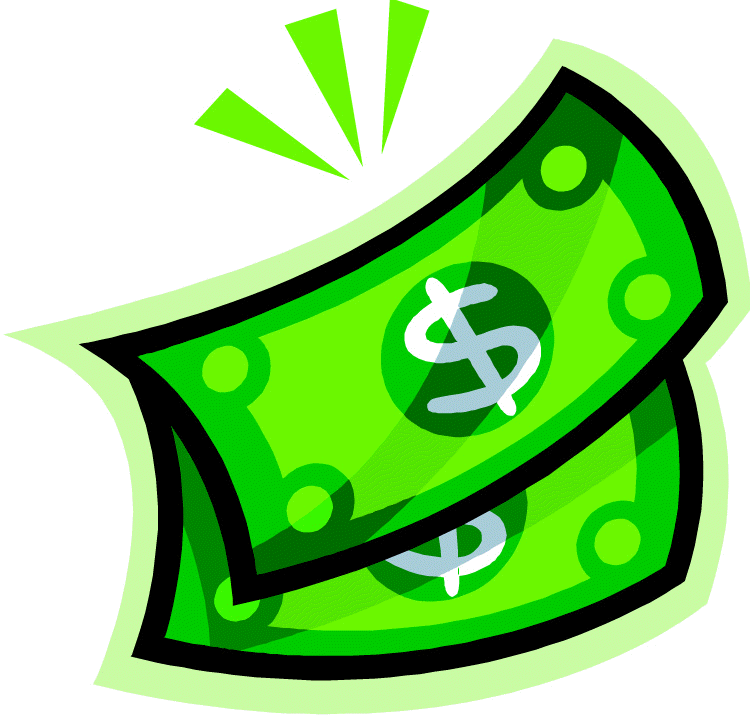 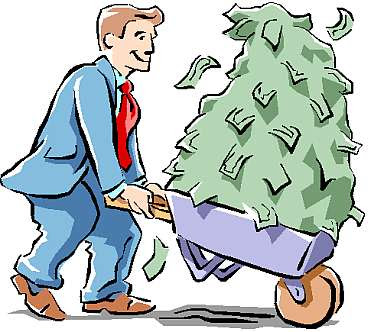 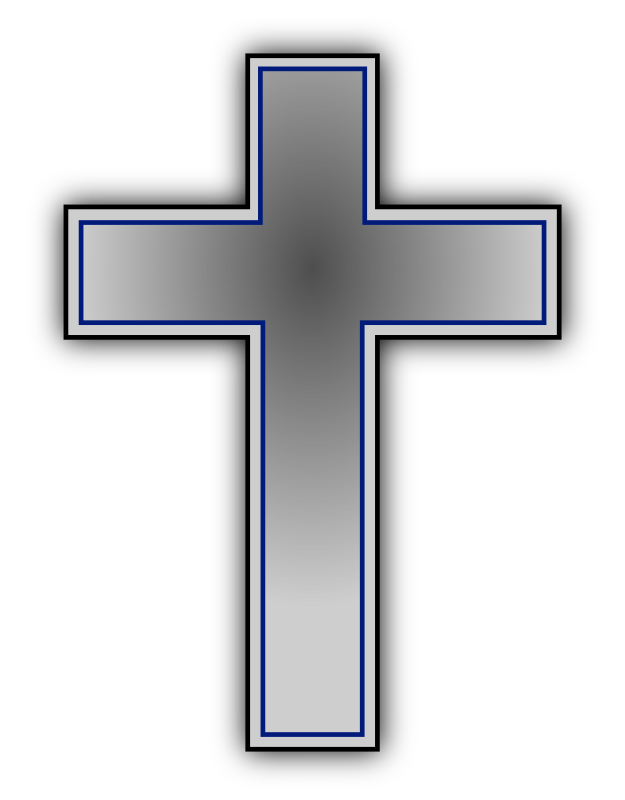 Christian V. Riso
Assistant Superintendent of Government Services                       and Special Projects
September 30, 2016
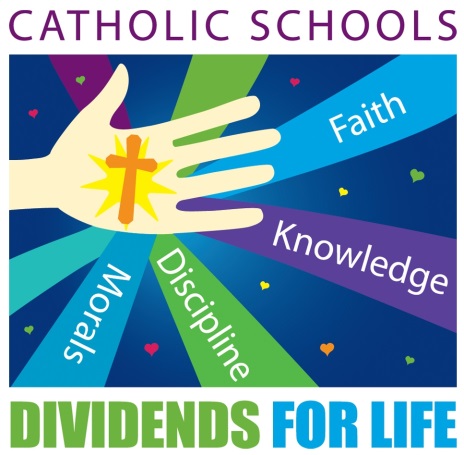 What will we discuss today?
What funds are currently available for my school?
State Funding
Federal Funding
Grants
What funds could be available for my school?
What is advocacy?
How can I advocate for my school?
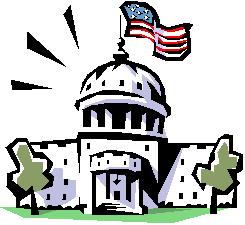 Can Catholic Schools Receive State or Federal Funds?
Although we cannot received State or Federal Funding directly, Catholic Schools can, upon request, receive State/Federal “benefits” via:
Equitable Services provided by Public School Districts
Reimbursement for performing State Mandates.
Grants, in some cases
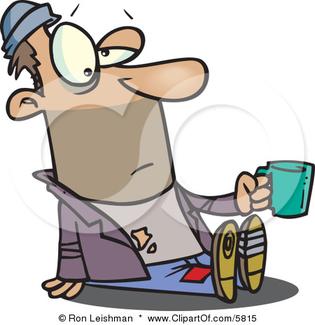 Equitable Services
Schools can receive the following Materials on loan from the Public School Districts:
Textbooks - $58.25 per student
Computer Hardware – Amount varies
Smart Schools Bond Funds, where applicable, up to $250 per student
Computer Software - $14.98 per student
Library Materials - $6.25 per student
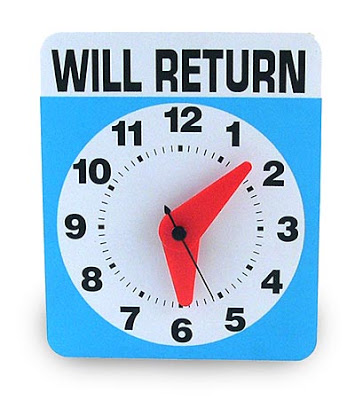 Equitable Services
Schools can receive the following Services provided by the Public School Districts:
Transportation
Special Education Services (IEP)
Title I – ELA and Math Intervention
Title IIa – Professional Development
Title III English Language Learners (ELL)
Nursing Services
UPK Funding – Where available
AIS – For Professional Development only
Home Instruction
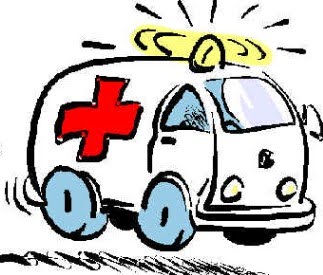 Show Me the Money!
Current sources of “Funding” in our Catholic Schools. Most of these programs are Reimbursement – school must pay out first.
Mandated Services Reimbursement
Funds for taking Attendance, administering NYS tests, and other minor Mandates.
Comprehensive Attendance Policy (CAP)
Writing and implementing your schools CAP.
National School Breakfast & Lunch Prog.
School Safety Equipment Funding (NPSE)
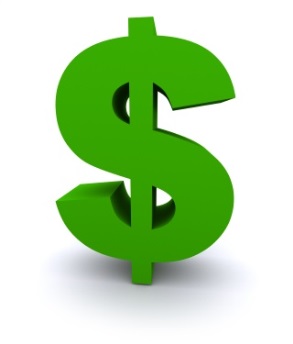 Grant Opportunities
Current sources of “Funding” for our Catholic Schools. These programs are often public school grants our schools can participate in:
21st Century Community Learning Centers
http://www.p12.nysed.gov/sss/21stCCLC/ 
Learning Technology Grant Program (LTG)
edtech@mail.nysed.gov
Private Grants – These are out there but often focus on public schools only.
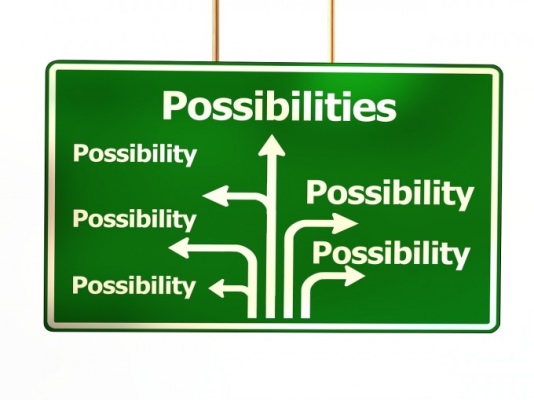 What Funds or ServicesCould Be Available?
Scholarships Paid by for by Donations supported by Education Tax Credits
Increased (Full) Reimbursement for Mandated Services and CAP
Including fair application of the funding formula
AIS Funding for PD – Delayed 3 years
Full-Time Nursing in Every Catholic School
Expanded Transportation to our Schools
Funds for New Teacher Mentoring
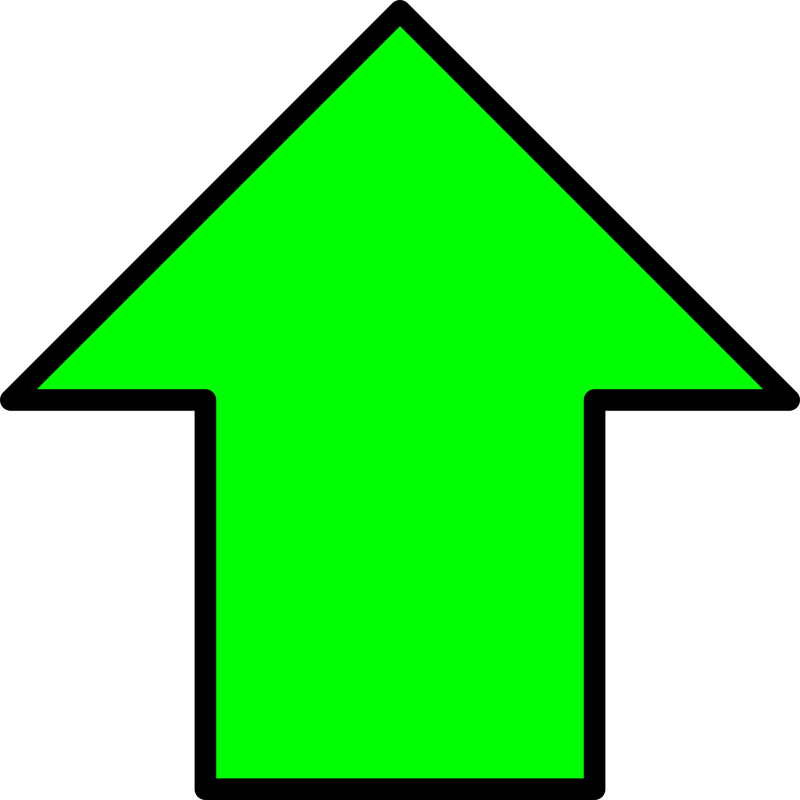 The Problem
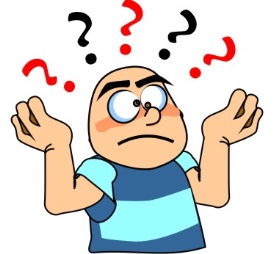 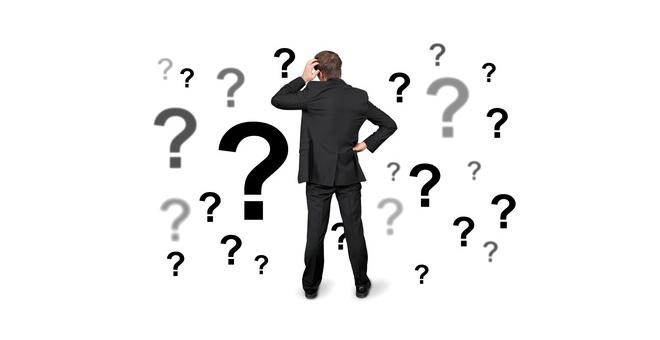 Although Catholic Schools are eligible for all of the funding described on the previous pages, the implementation of these programs often makes it difficult for our schools to see the intended benefits.
When new programs/funds are made available as new laws are passed, Catholic Schools are often left out when new education funding is created.
So What Can We Do About It?
We must ADVOCATE for 
our Catholic Schools!
Who must advocate?
Principals
School Staff
Parents
Board Members
Students
Community Members/Parishioners
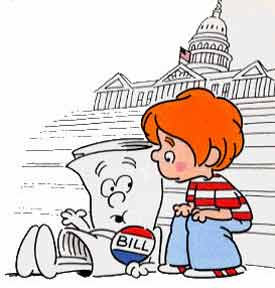 Some Terms:
What is advocacy? 
The act or process of pleading or arguing in favor of something, such as a cause, idea, proposal, or policy. 
Active support.
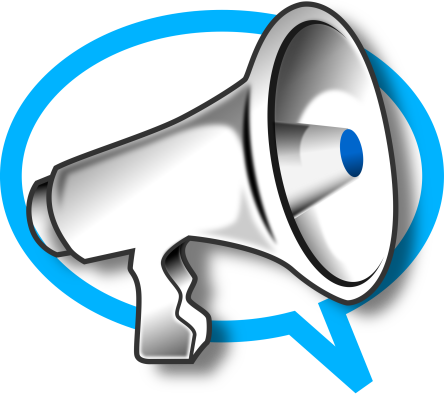 Who is an advocate then?
 A person who speaks or writes publicly in support or defense of a person, cause, etc.
So as an Advocate of Catholic Education, what issues should we be focused on?
We should work to protect, preserve and expand the rights and guarantee that children in Catholic schools are provided the public services to which they are entitled to the fullest extent of current law and expand those rights so that more children have the opportunity to attend Catholic schools.
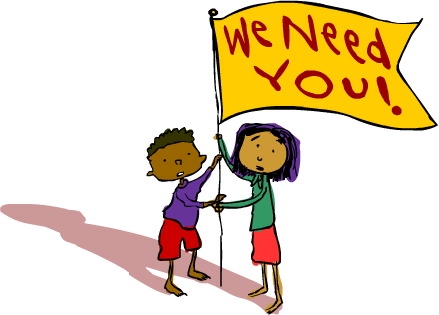 How do I (Assistant Superintendent of Government Services) advocate for your schools?
Represent the Diocese of Buffalo’s Department of Catholic Schools on the State Coordinating Committee of the NYS Catholic Conference.
Travel to Albany to meet with legislators (lobby) and support the NYS Catholic Conference Director of Education’s efforts there.
Establish and maintain a list of Catholic Action Network School Coordinators.  Communicate with the group via email with regard to action requested on advocacy related to education.
Provide each legislator with demographic information regarding the number of Catholic School students in their district and the demographics of those students.
Arrange for meetings at each legislator’s local office.  Possible attendees would be principals from schools in each district, parents, pastors, teachers and board members.
Encourage Voter Registration by all Catholics and assist schools with Voter Registration Drives.
Why should you advocate for your school?
Remember that your Catholic School is a part of the NYS Education System.  The rules and policies made at NYSED can affect many different aspects of how we run our schools.  The funding decisions they make in relation to Non-public schools can have a huge impact on the sustainability of our schools. With that in mind, make sure your legislators know you support Catholic Schools as an important part of our state-wide system of schools.
How can you advocate for your school?
1.	Go to the NYS Catholic Conference Website and look at the resources available there: www.nyscatholic.org 
Click on “Take Action” to go to look up your legislators, write your legislators, research important legislation, find election information and link to local media outlets.
2.	Join the Catholic Action Network to receive email alerts on issues important to you.  These alerts will give you an easy link to send a letter or email to your legislator on the issue at hand along with a draft letter for you to edit.  The link is below: http://www.nyscatholic.org/nys-catholic-conference-action-center/?vvsrc=%2fRegister
How can you advocate for your school?
3.	Interact with your legislators on issues related to Catholic (Non-public) education and ask them to support legislation that ensures an equitable education for Catholic School students.  This type of “lobbying” is allowed under federal tax laws.
All advocacy should meet the federal guidelines related to 501(c)(3) status so as to ensure both your school and the Diocese of Buffalo do not jeopardize their tax-exempt status (https://www.irs.gov/pub/irs-pdf/p4221pc.pdf?_ga=1.95139612.1051601386.1473362001). All employees of Catholic Schools are guaranteed free speech under the first amendment when acting outside of their professional role. Once they are identified as speaking or writing as an employee of the school or Diocese of Buffalo their statements in support of against a specific candidate for election can affect tax-exempt status.  
These restrictions apply only to actions attributable to the 501(c)(3) organization, not to actions attributable to individuals. The Internal Revenue Service has said that partisan comments by leaders of such organizations in official organization publications or at official functions are attributable to the organization and thus forbidden by the rules. But, outside that context, leaders may become involved in campaigns and endorse candidates when they "do not in any way utilize the organization's financial resources, facilities, or personnel, and clearly and unambiguously indicate that the actions taken or the statements made are those of the individuals and not of the organization."
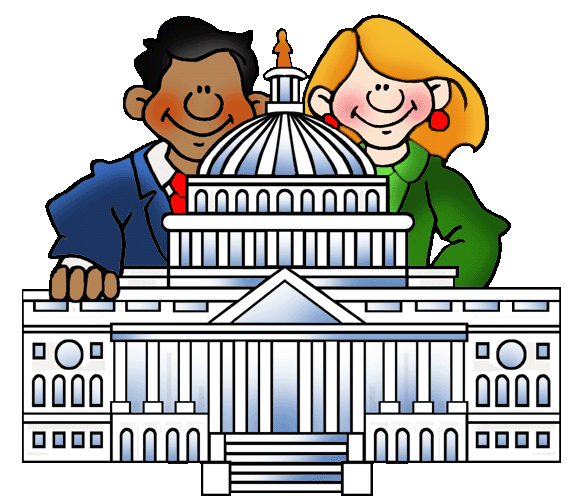 How can you advocate for your school?
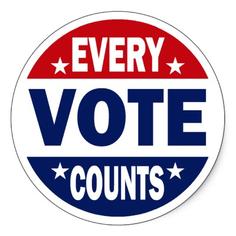 Run a Voter Registration Drive.
Write Letters and Email to your legislators about advocacy issues. 
Legislators assume 1 Letter represents 10 voters
Legislators assume 1 Email represents 5 voters
5.	Make Phone calls to your legislators about advocacy issues.
6.	Meet with your legislators about advocacy issues.
7.	Setup letter-writing campaigns for your school about advocacy issues.
How can you advocate for your school?
8.	Invite legislators and political candidates to school events so they can learn first-hand about your school and your mission – do so equitably so as to not show “support” for one candidate over another
Be very careful about inviting a politician to speak as it could jeopardize your 501(c)(3) status-follow the federal guidelines carefully. See link above in Section 1.c.i.)
9.	Dedicate time at Advisory Board meetings for the discussion of advocacy efforts.
How can you advocate for your school?
10.	Consider drafting advocacy language for your board to emphasize in the current school year or develop a long-range advocacy plan.  Here is an example from one school board (https://www.ecsd.net/BoardofTrustees/overview/catholic_advocacy/Pages/default.aspx):
“Each year the Board of Trustees focuses on specific topics about advocacy with Catholicity being the overarching theme in all communications and actions. The Board will continue in its role of ensuring the preservation of Catholic education and increasing the awareness of the uniqueness and value of Catholic education to families. In addition, the Board of Trustees will establish new relationships and nurture existing relationships with elected officials at various levels of government, with Catholic stakeholders, and with other education stakeholders.”
In this example, the Board goes on to identify specific areas of focus related to advocacy: Board Communication, Special Education, and Transportation Services. Other areas of focus could be Education Tax Credits, Voter Registration, Mandated Services Aid, Textbook Aid and many other areas.
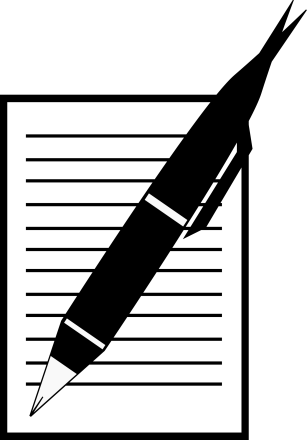 How can you advocate for your school?
11.	Circulate Petitions – Not a very effective way to get a message across unless it supports an already established advocacy goal being presented using other methods
12.	Stage demonstrations – This method is often used to embarrass a politician for his/her stance on a particular issue by trying to rally support for the alternative.  Because of the tendency to alienate a politician from your cause, this method should be carefully thought out before being decided upon.
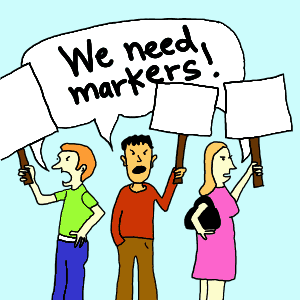 How can you advocate for your school?
13.	Act as a booster for your school in the community
Make sure you always speak positively about your school when in the community, even among friends.
Although you may think of Advertising and PR as serving a different purpose, it also can support advocacy messages.
Use conversations about school and education in general as a way to spread the word about the importance of Catholic Schools to our Educational System, possible school choice legislation and the need for equitable funding.  Your opinions on these issues, when repeated enough, can become opinions of others if your arguments are logical.
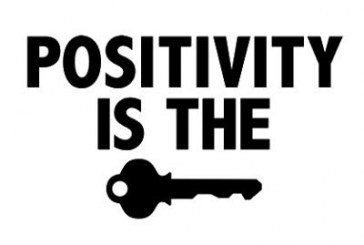 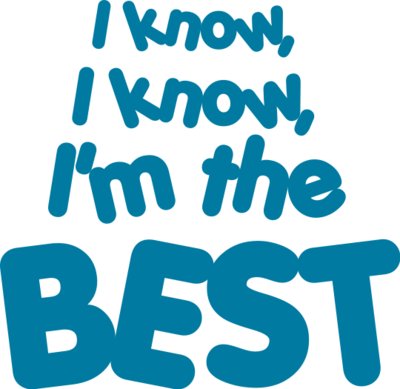 How can you advocate for your school?
Speak passionately about advocacy issues
Follow Social Media Outlets focused on Catholic Advocacy and School Choice
Facebook: https://www.facebook.com/christian.riso.14
Twitter: 
https://twitter.com/ChristianRiso
https://twitter.com/catholics_count 
https://twitter.com/InvestInEdNY 
https://twitter.com/capenet                            	Council for American Private Education
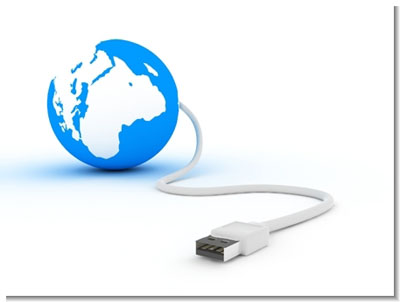 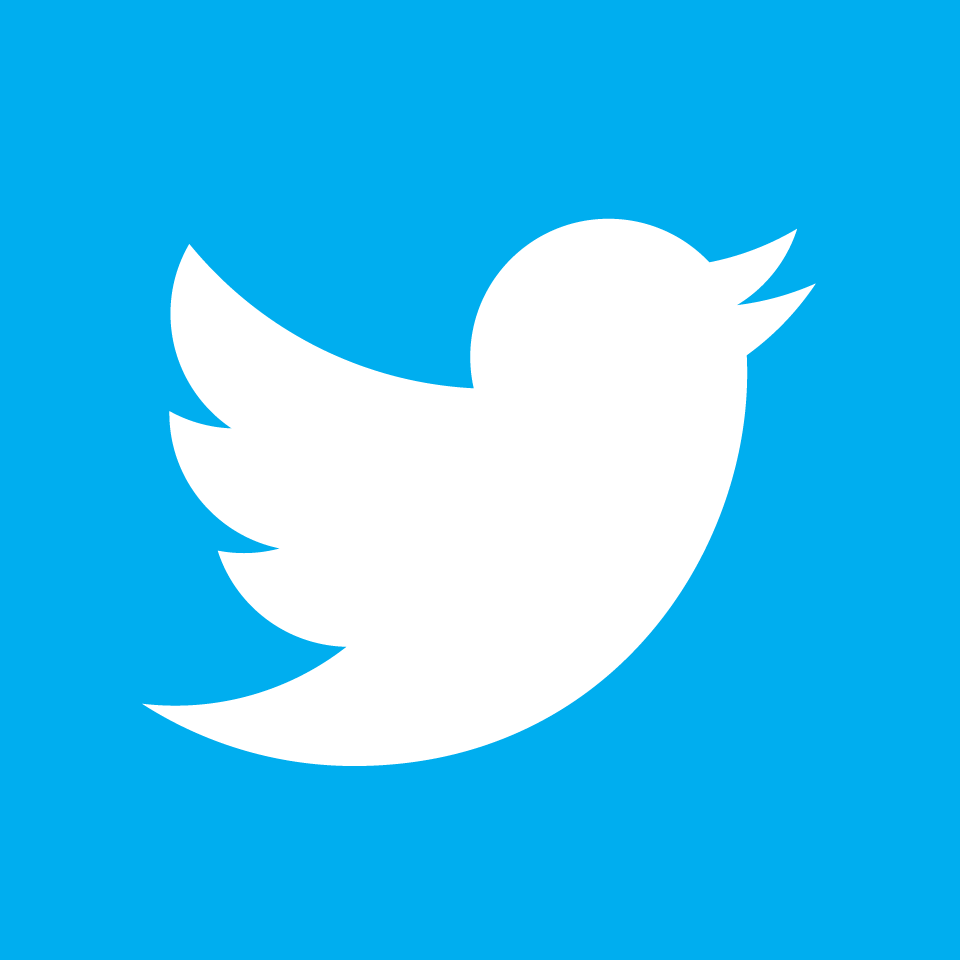 Moving Forward
1. What advocacy issues are most important to your school?
2.  What type of advocacy has my school attempted in the past 5 years?
3. What three methods of advocacy do you believe have the best chance of being successfully implemented and sustained at my school?
Thank you!
Please direct any questions or comments you have about school funding or advocacy to:
Christian Riso
Assistant Superintendent 
of Government Services 
and Special Projects
(716) 847-5511
criso@buffalodiocese.org
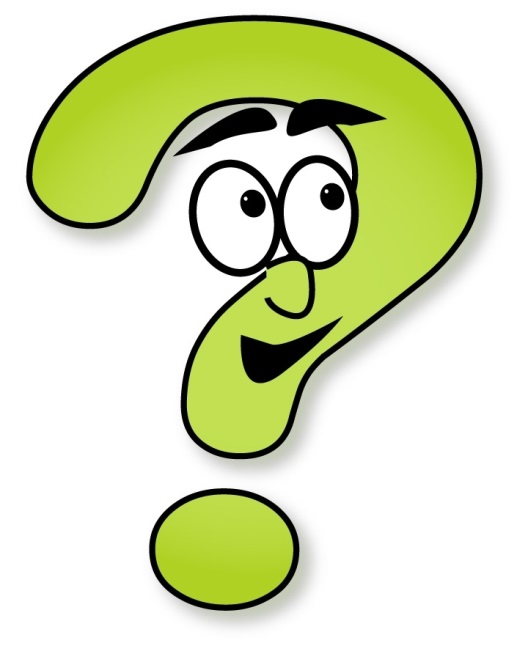 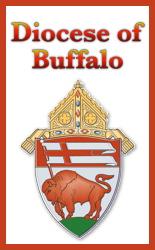